Full length blots in Figure 1
IRP2
FTN (L+H)
GAPDH
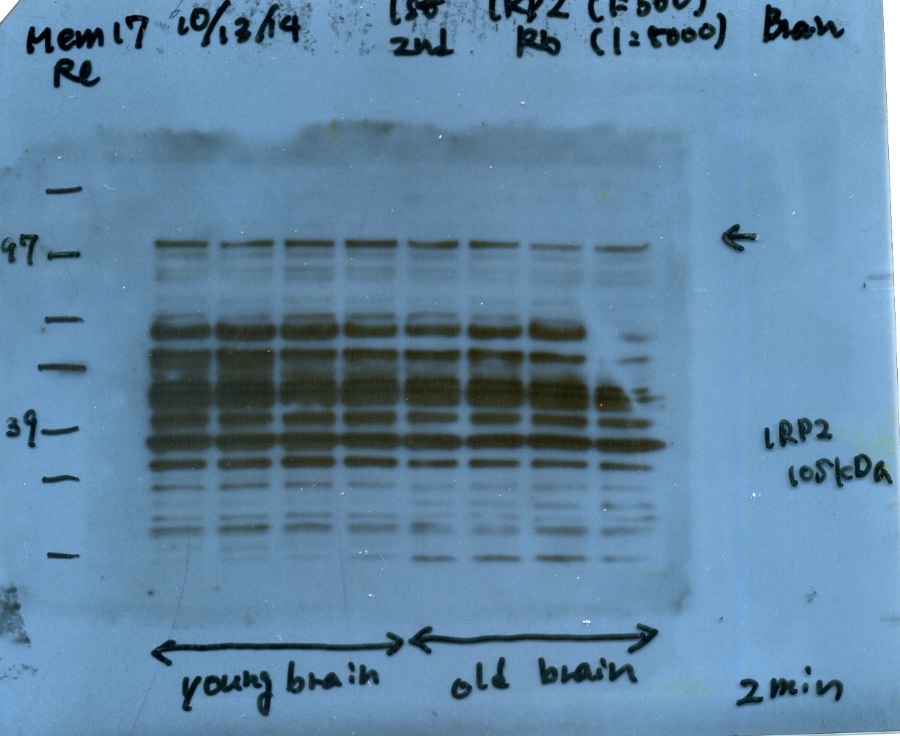 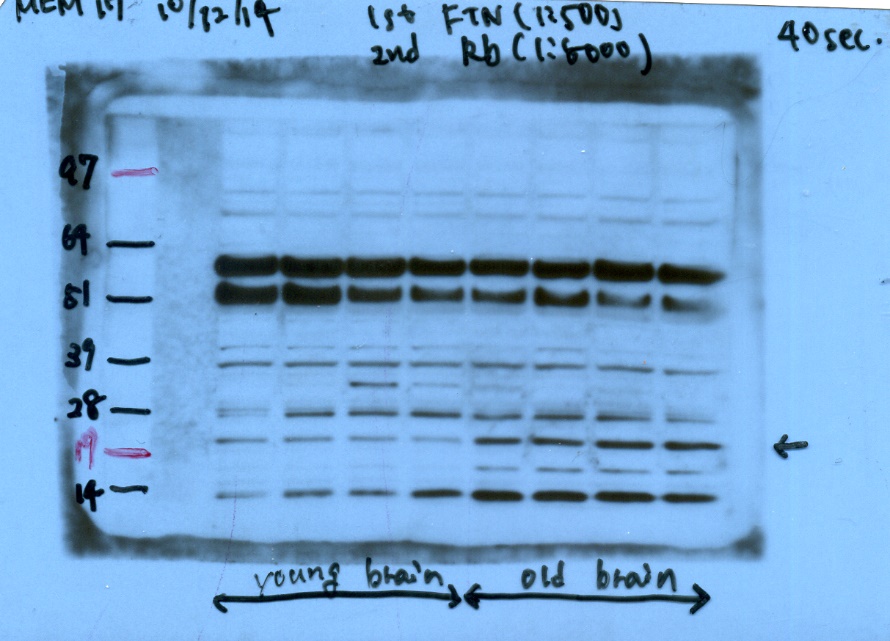 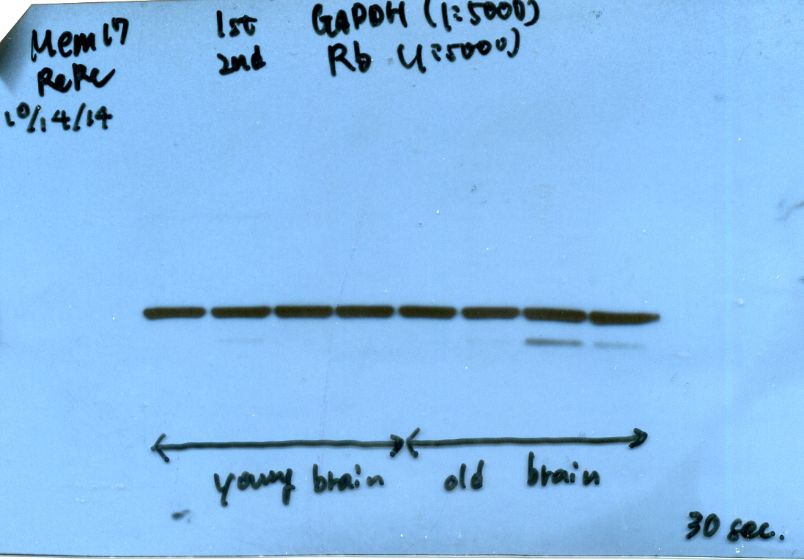 HPRT
SDHA
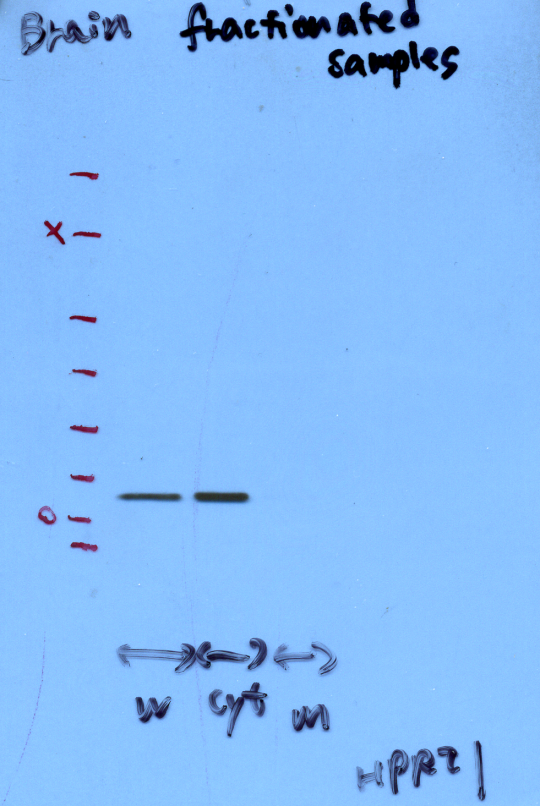 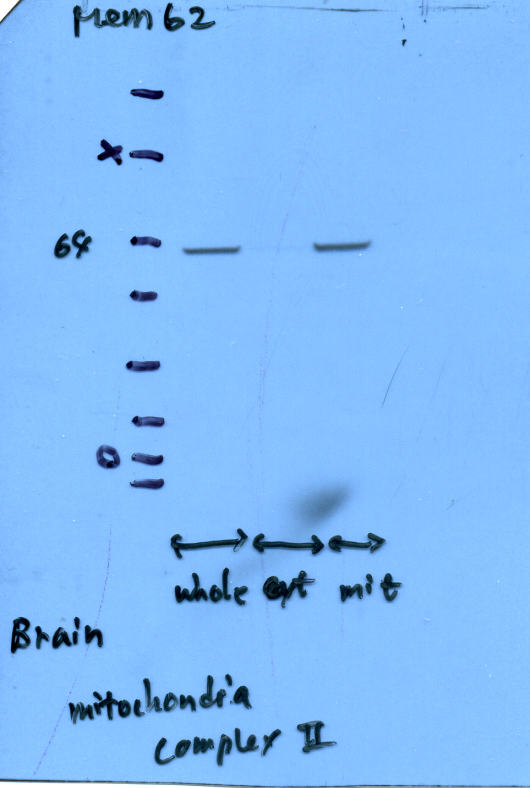